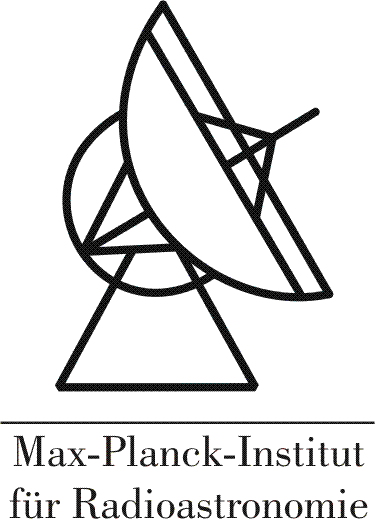 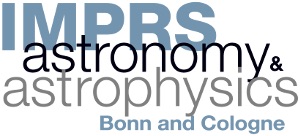 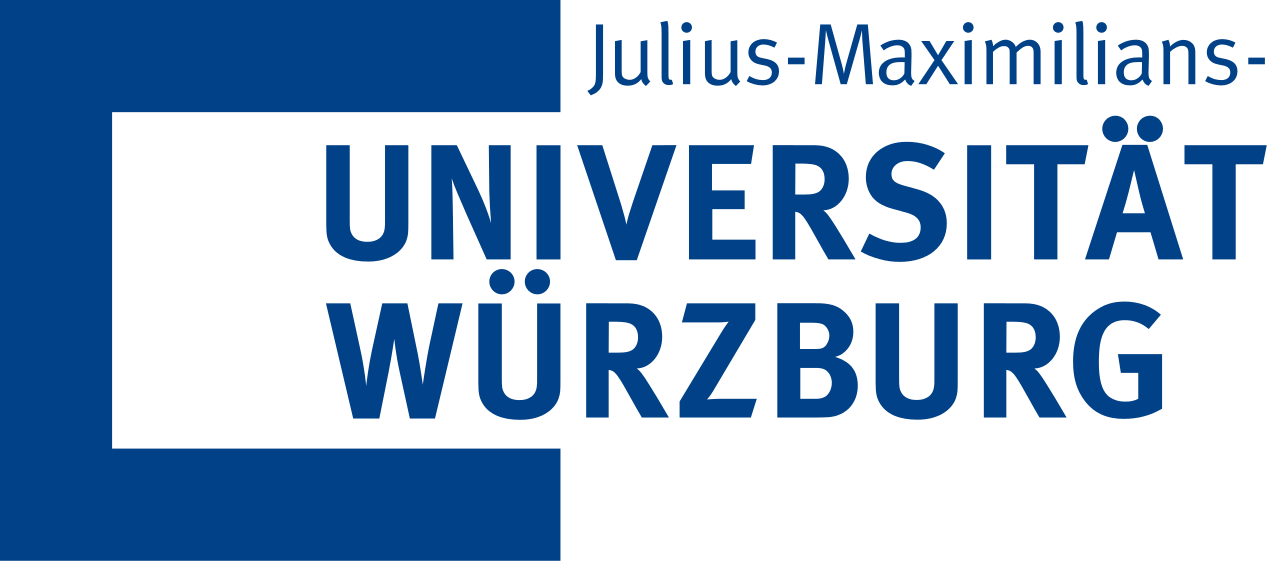 Gamma-ray emission in radio galaxies under the VLBI scope
R. Angioni (MPIfR-Bonn, U. Würzburg) 
Monitoring the non-thermal universe 2018, Cochem
Collaborators: 
Prof. E. Ros (MPIfR-Bonn)
Prof. M. Kadler (U. Würzburg)
Dr. R. Ojha (NASA/GSFC/UMBC)
et al., for the TANAMI and Fermi-LAT collaborations
The radio-gamma connection in AGN
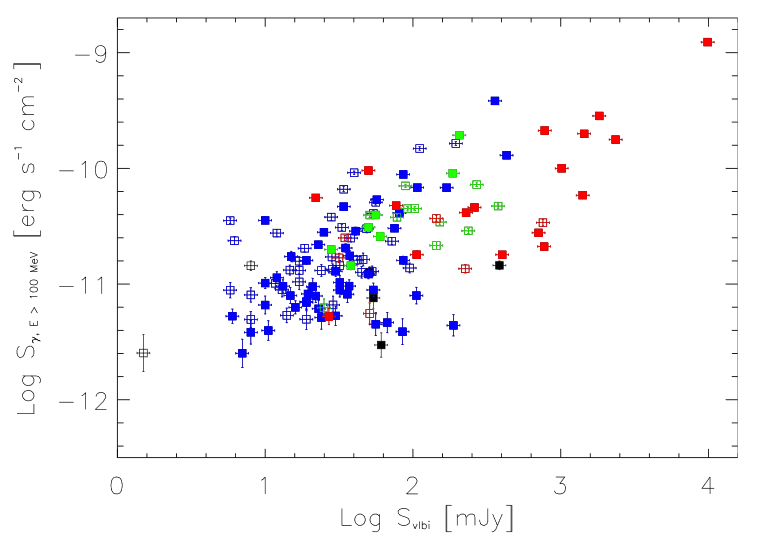 Lico et al. 2017
Kovalev et al. 2009
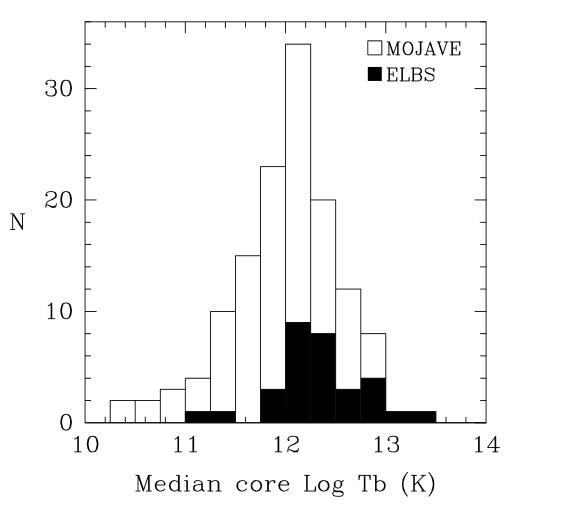 2
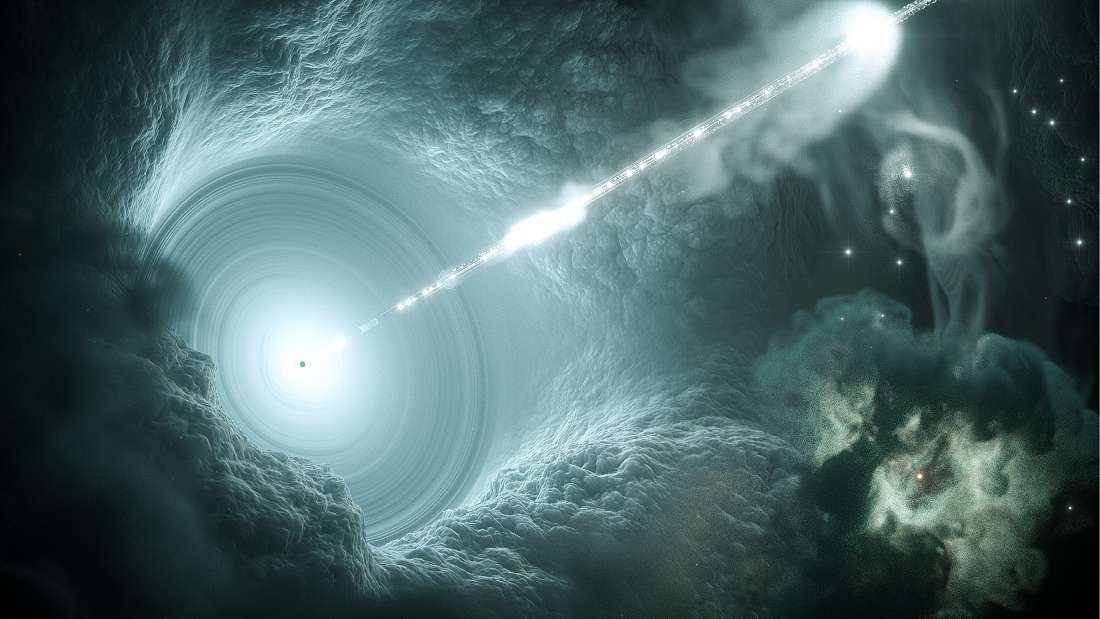 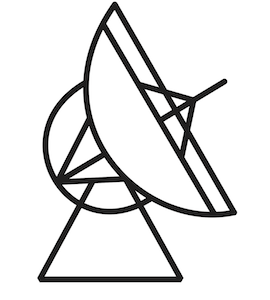 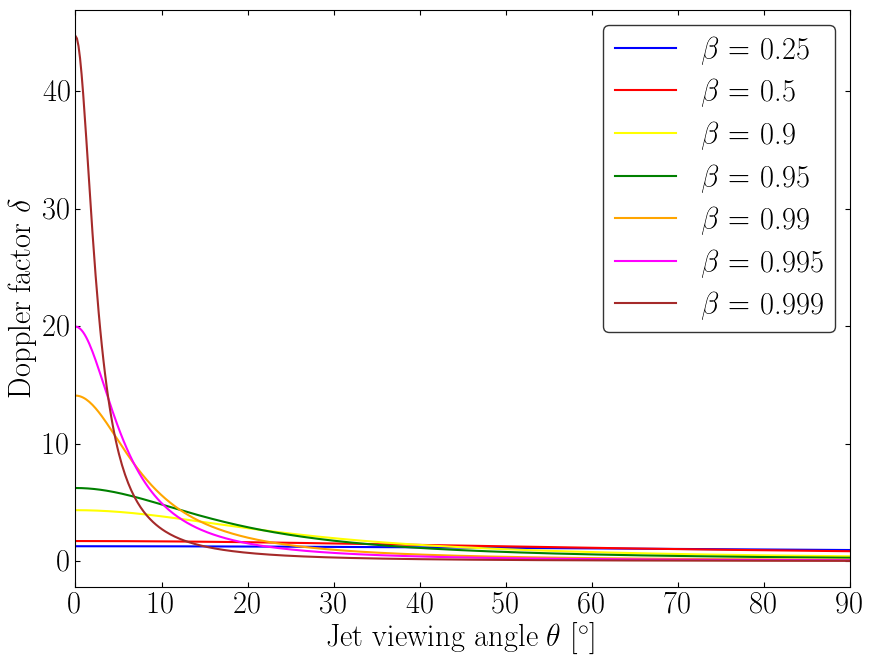 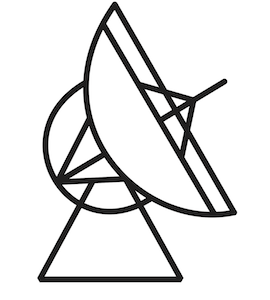 Image credit: DESY science communications
VLBI monitoring (MOJAVE/TANAMI)
LAT monitoring
4
The TANAMI program
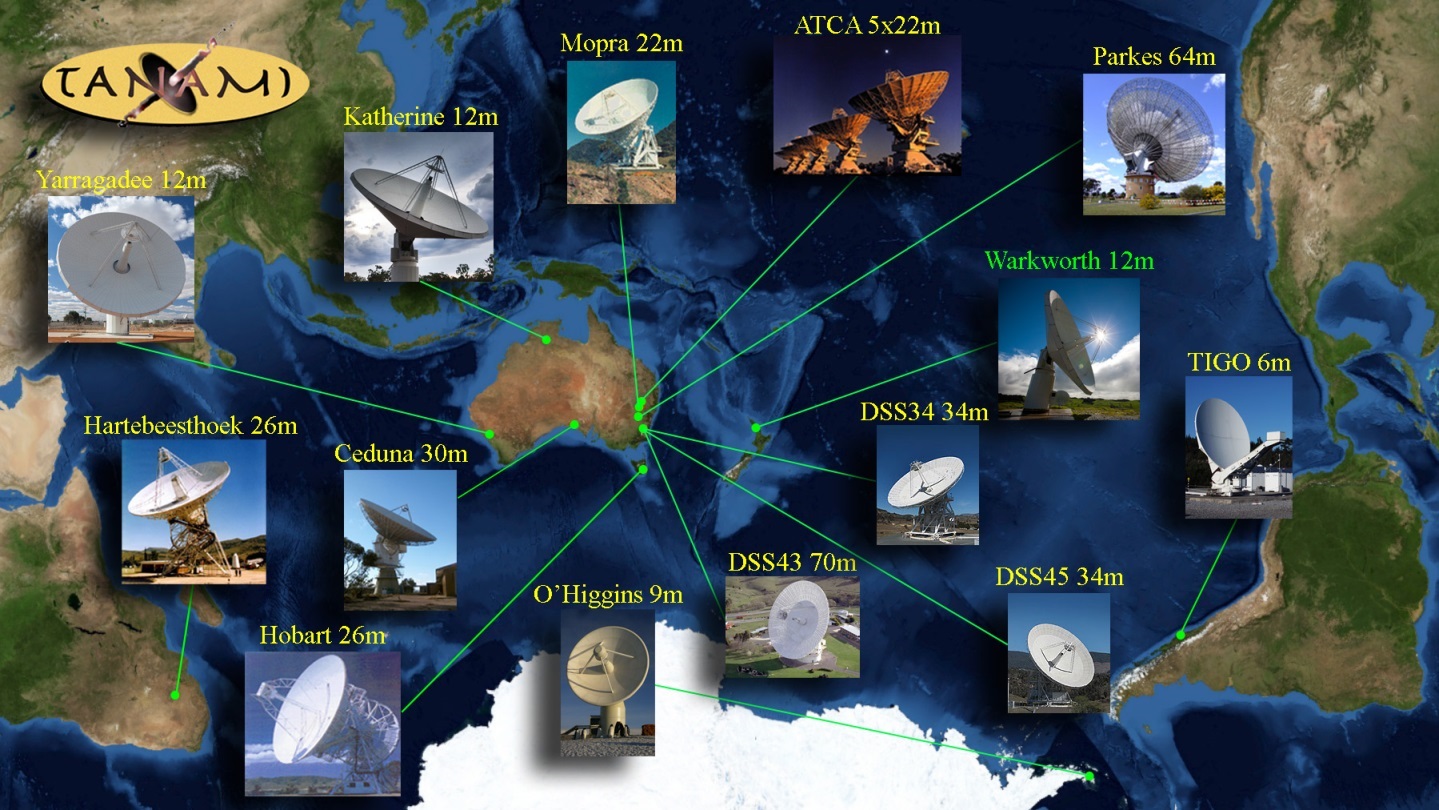 5
TANAMI radio galaxy sample
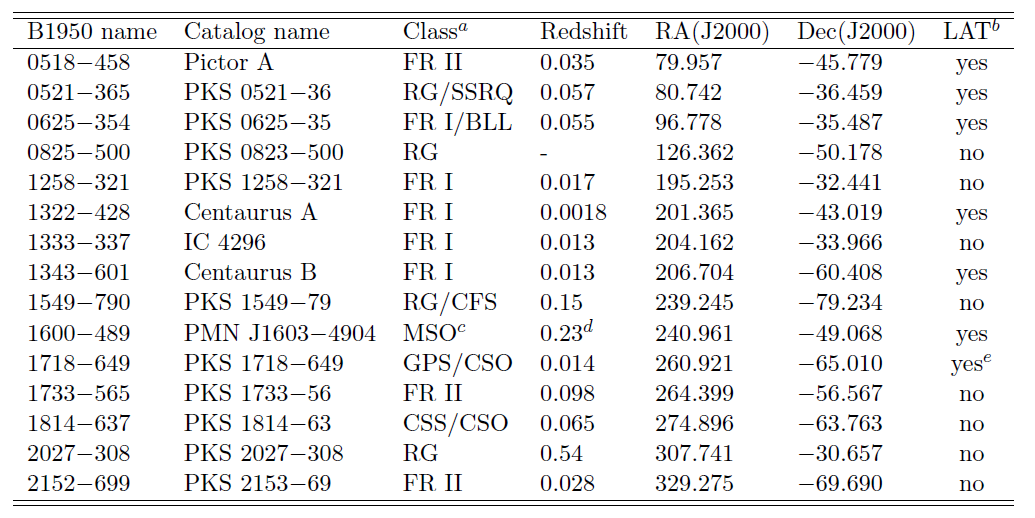 6
Pictor A
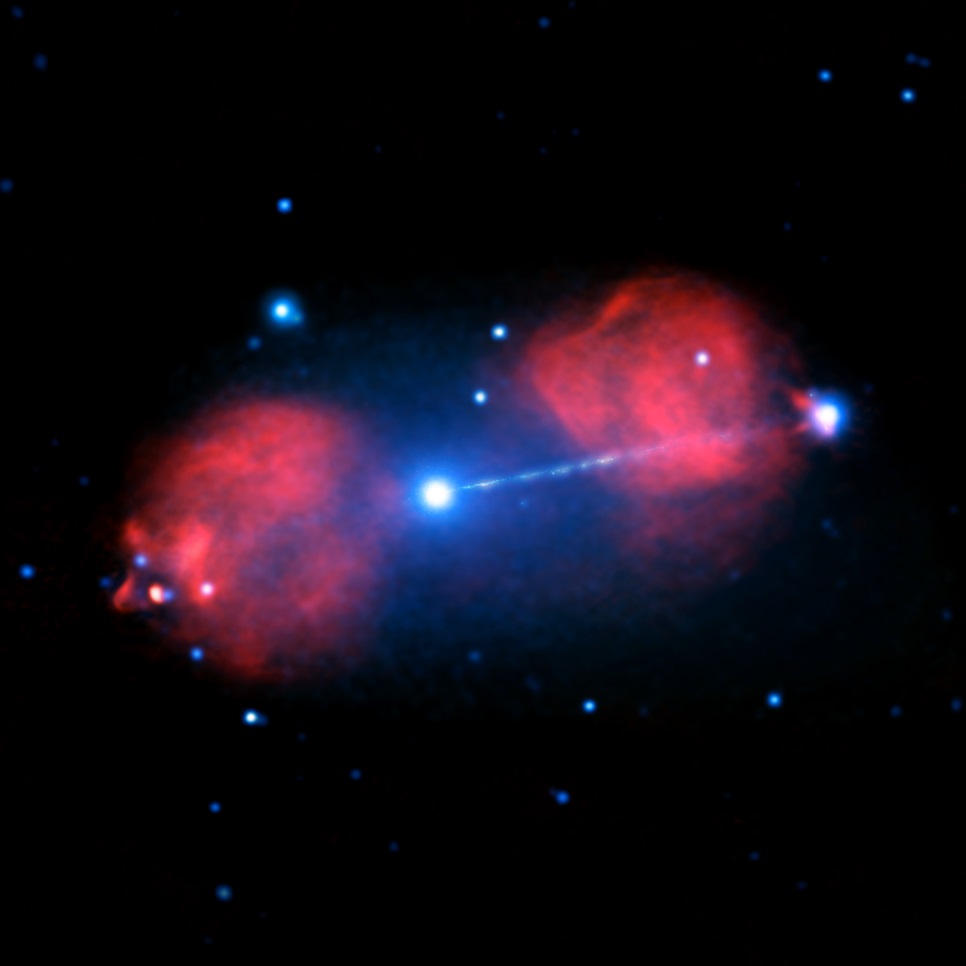 80 kpc
Image credit: 
X-ray: NASA/CXC/Univ. of Hertfordshire/M. Hardcastle et al. 
Radio: CSIRO/ATNF/ATCA
7
Kinematic analysis: Pictor A
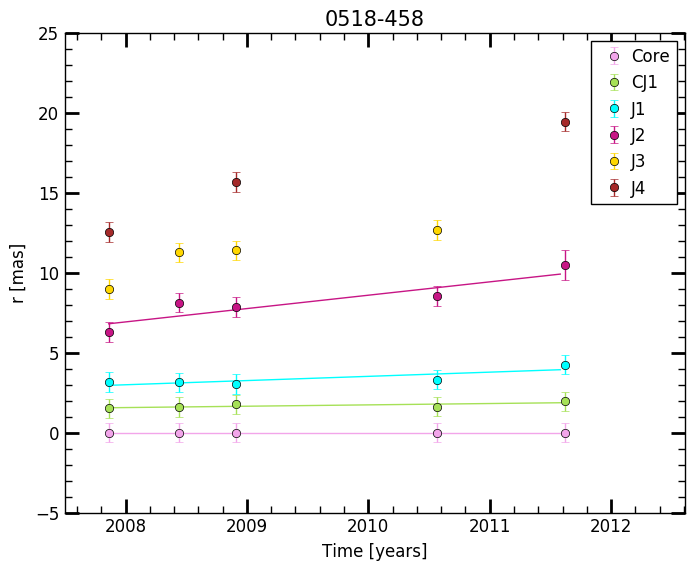 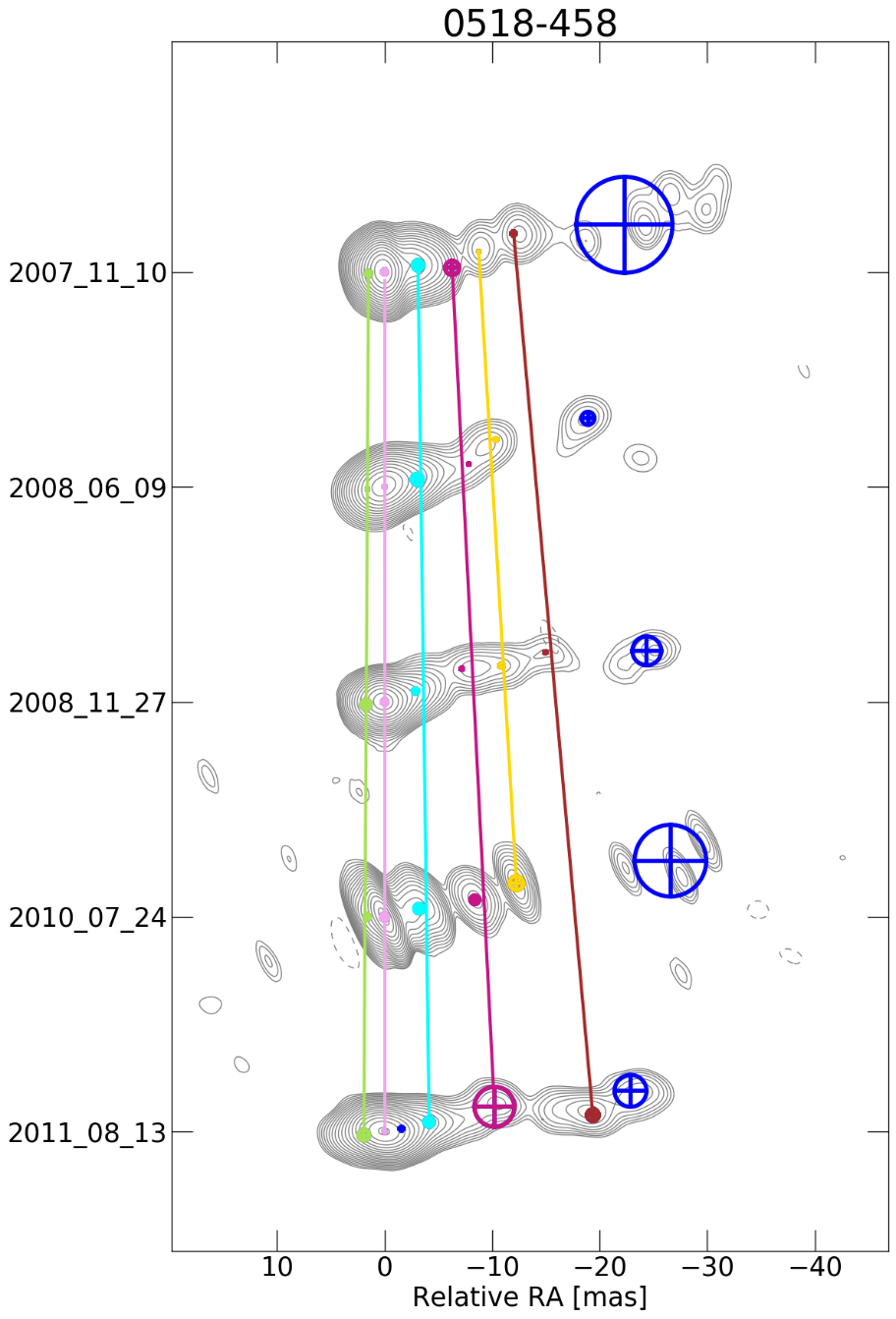 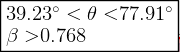 1.9c
0.6c
Angioni+ in prep.
8
Pictor A: jet emission confirmed?
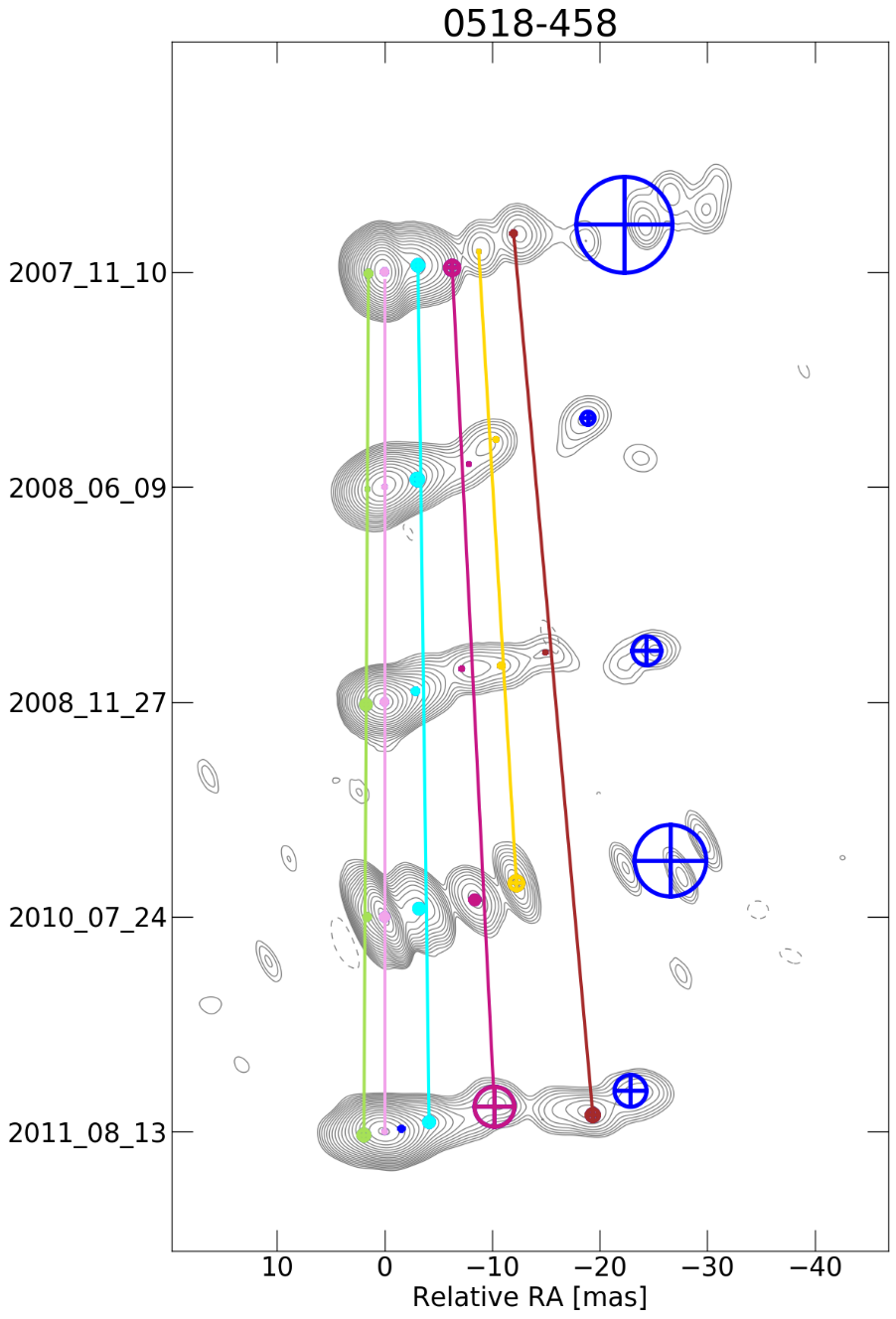 LAT monthly light curve
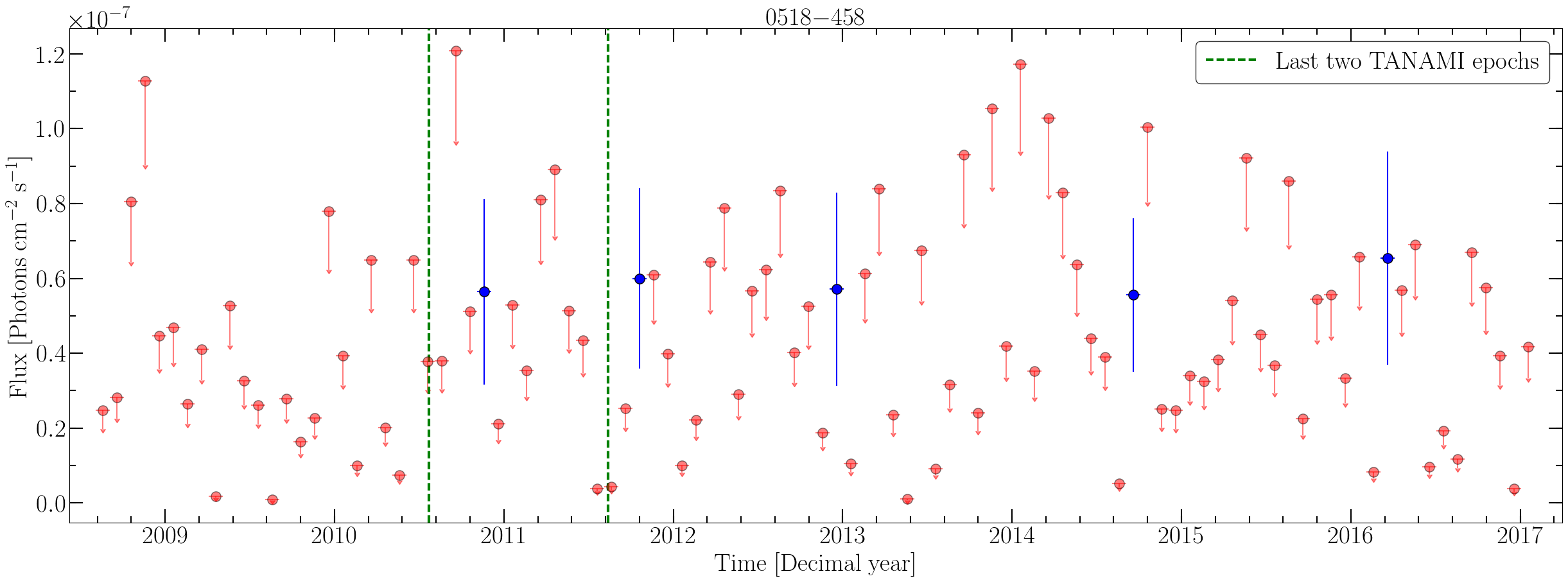 Angioni+ in prep.
9
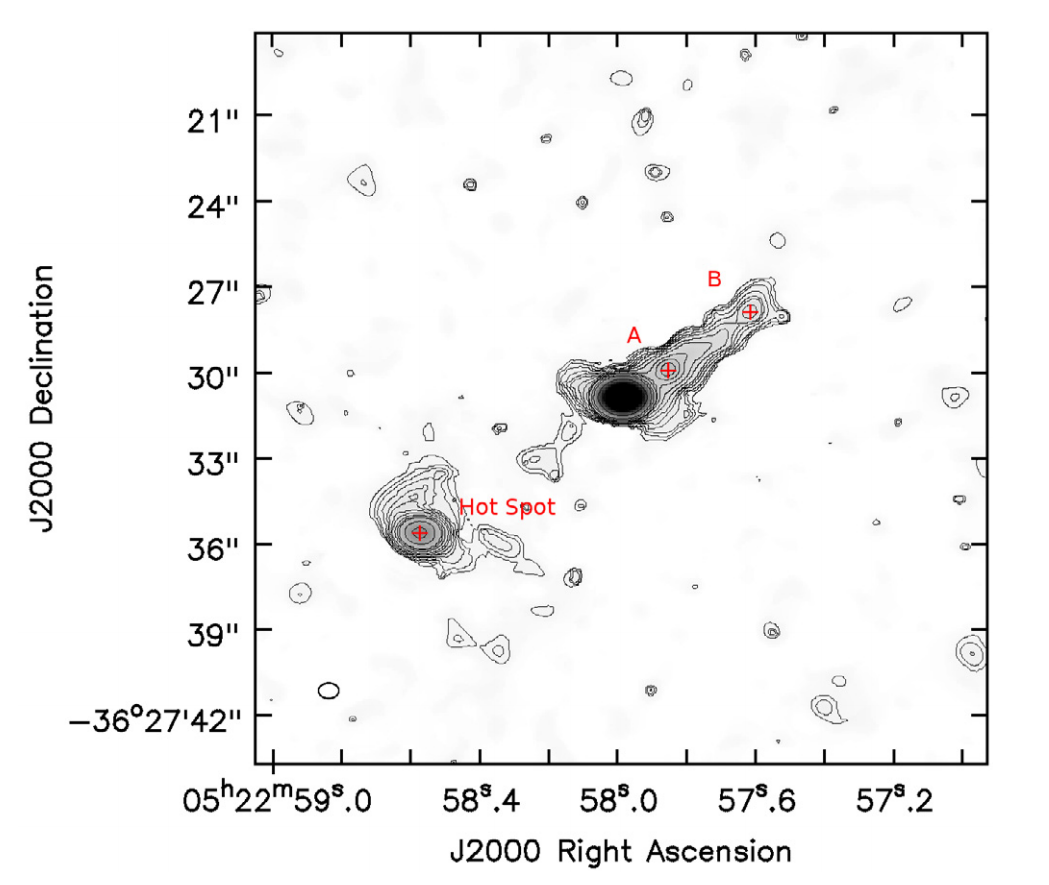 10
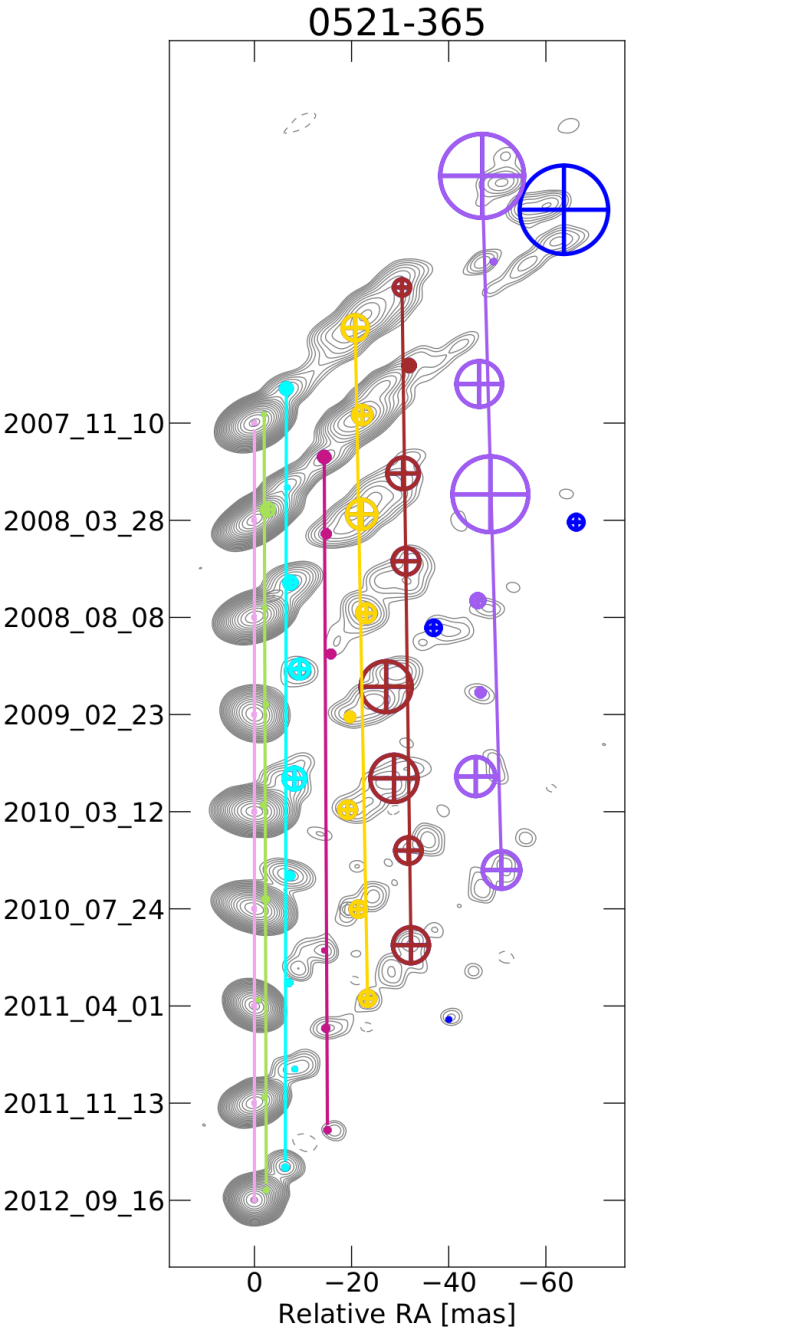 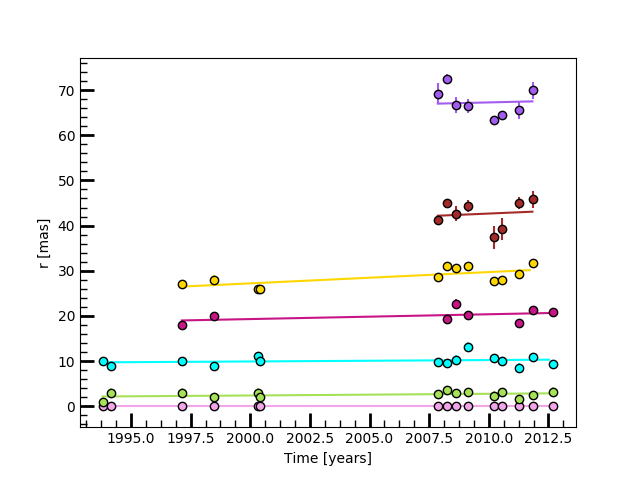 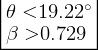 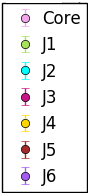 0.9c
0.4c
Angioni+ in prep.
11
LAT weekly light curve
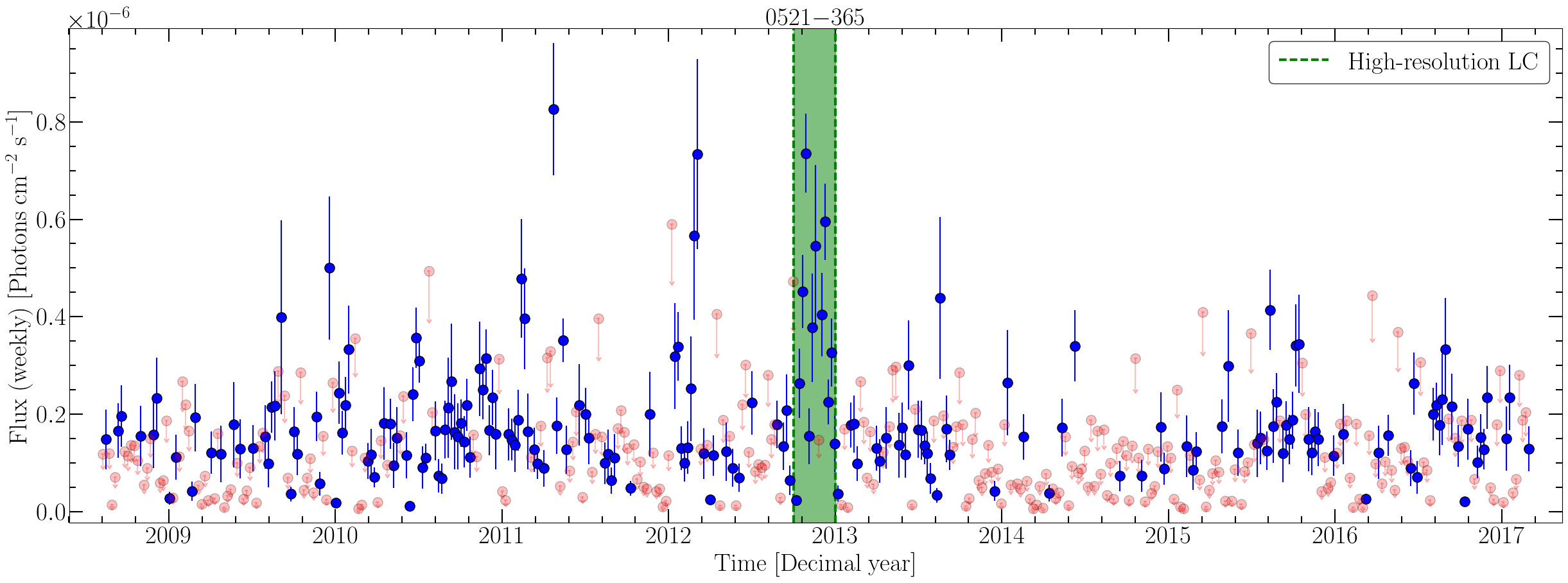 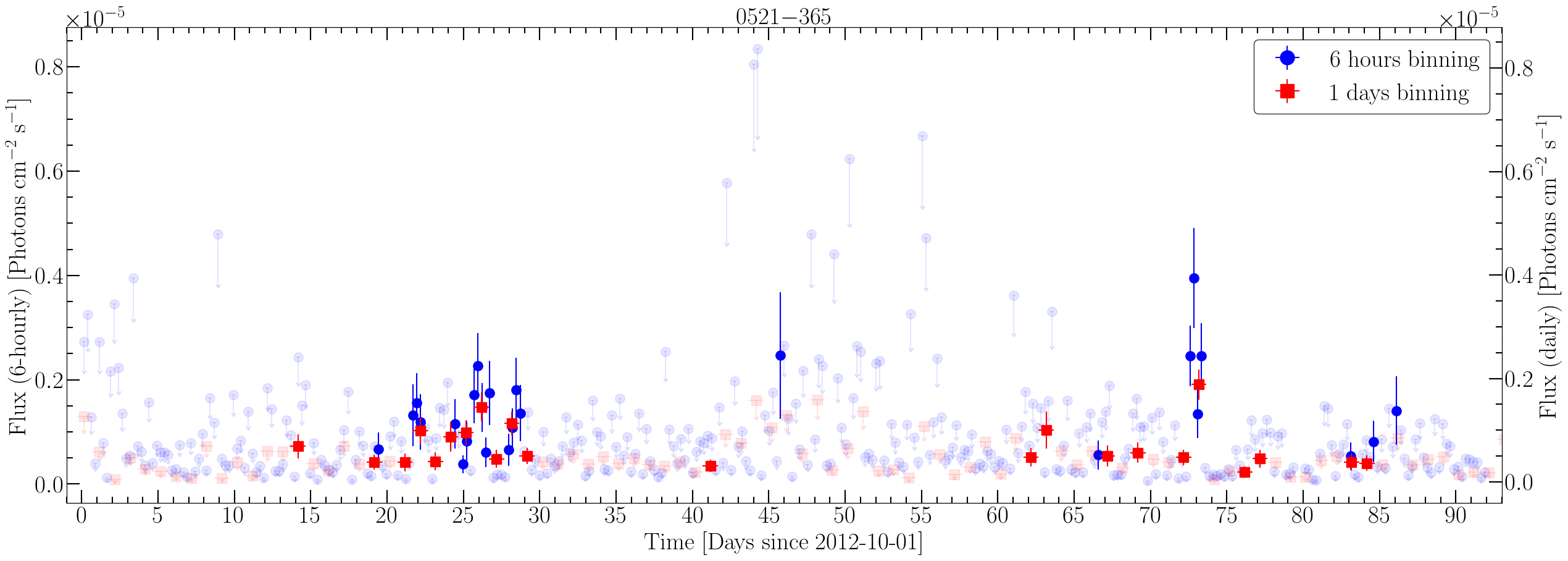 Angioni+ in prep.
12
TANAMI radio galaxy sample
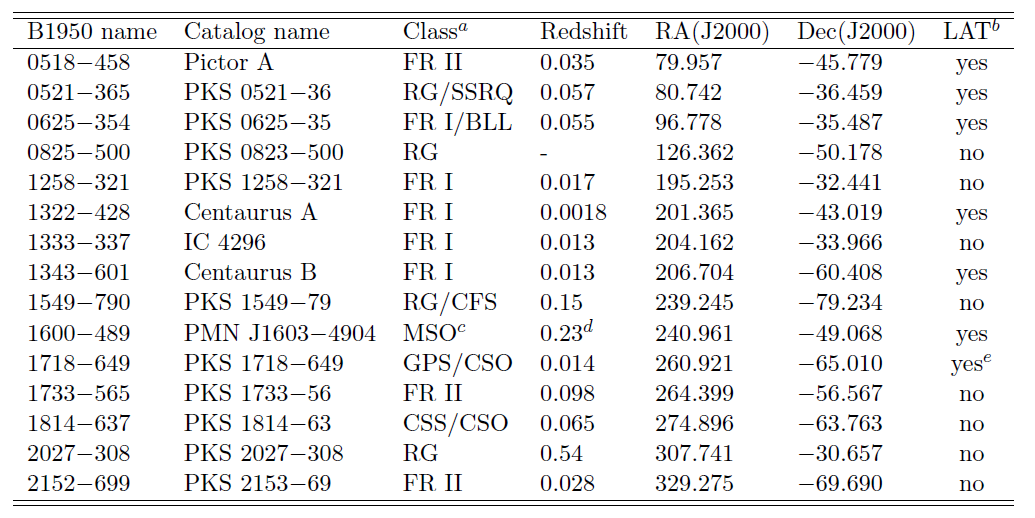 13
Sample properties: extension to MOJAVE
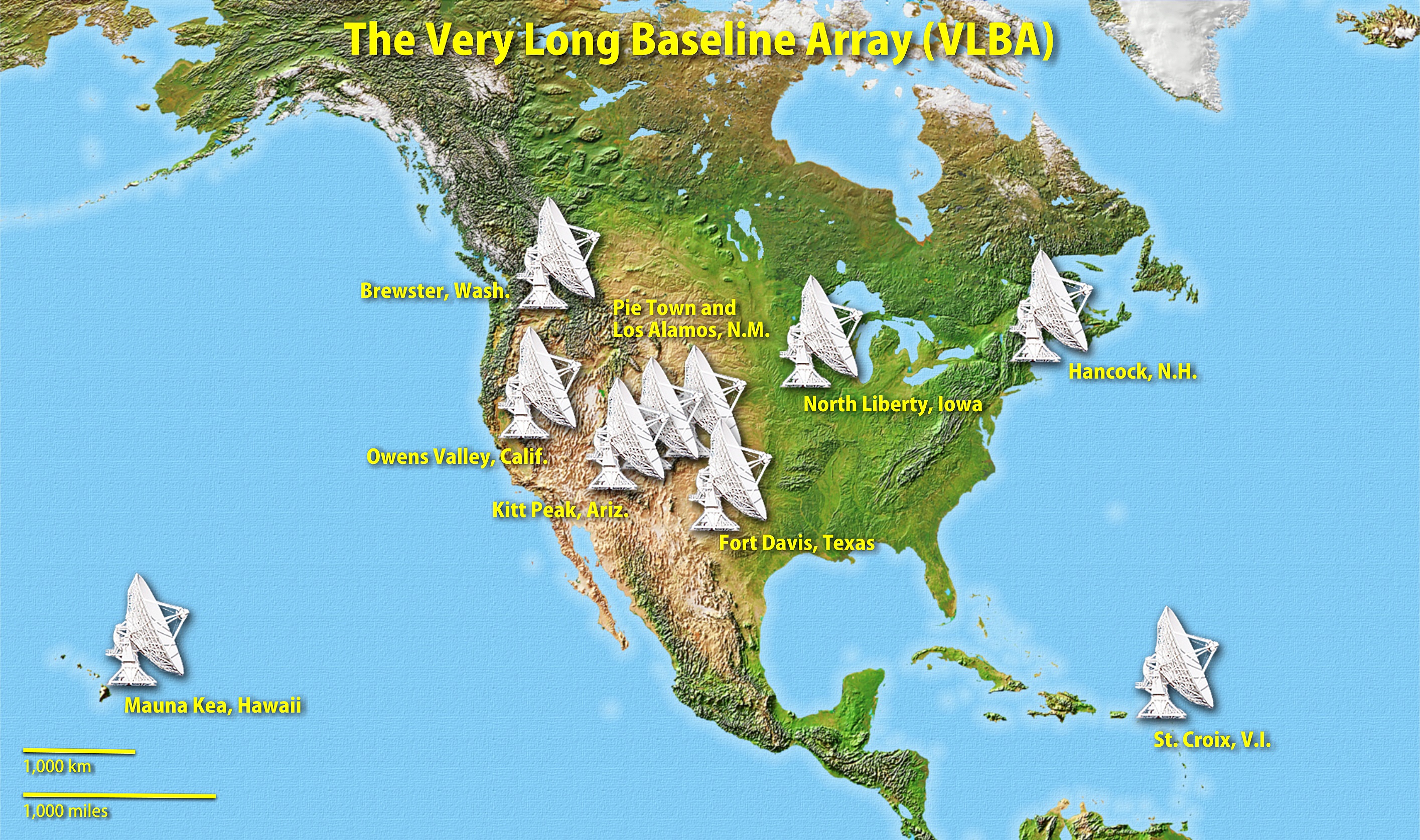 14
Radio galaxies in the MOJAVE sample
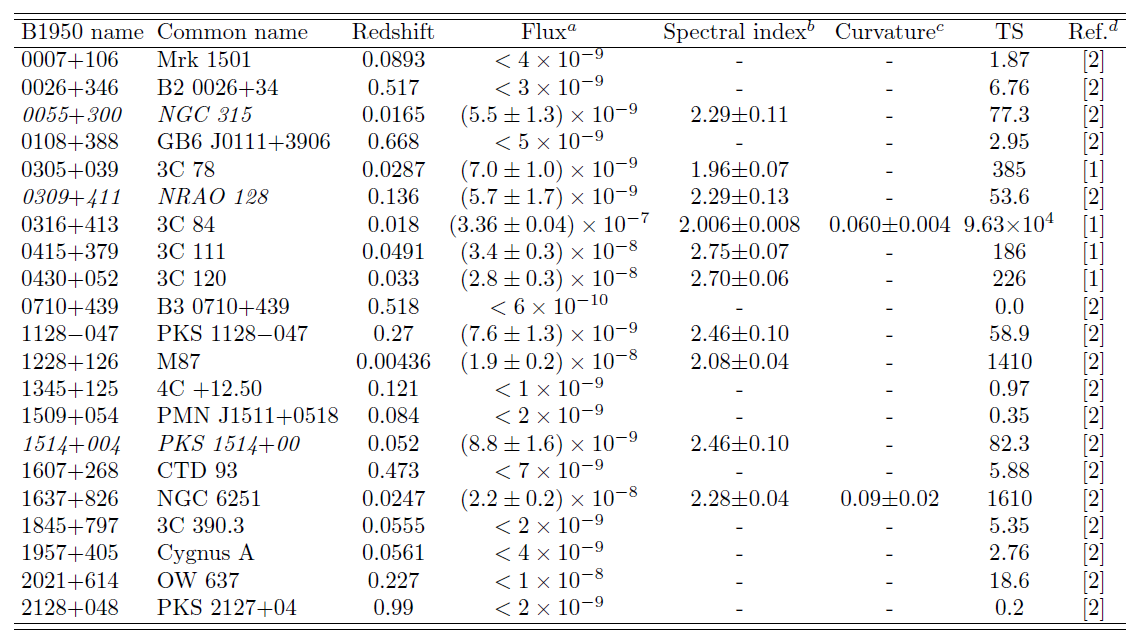 15
VLBI core flux
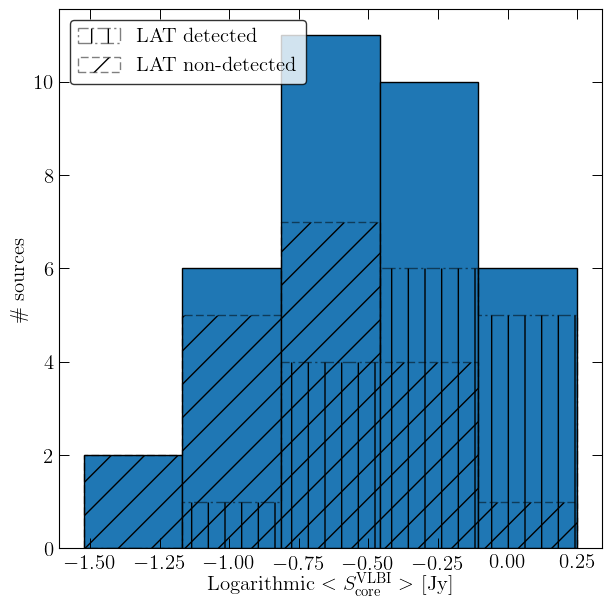 16
VLBI core brightness temperature
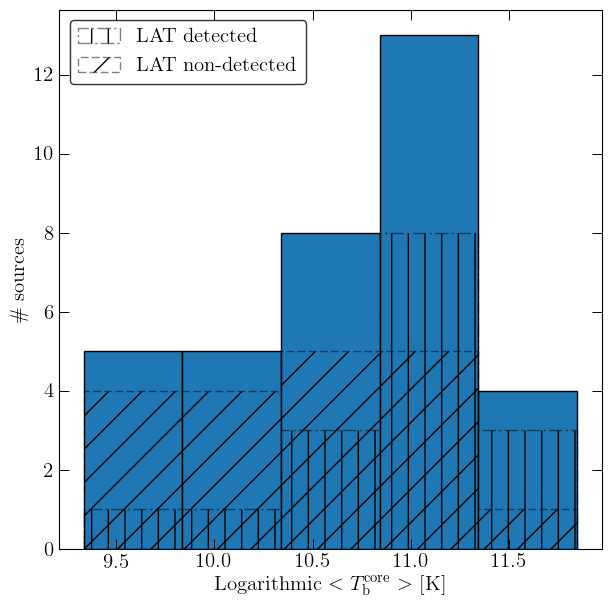 17
VLBI core luminosity
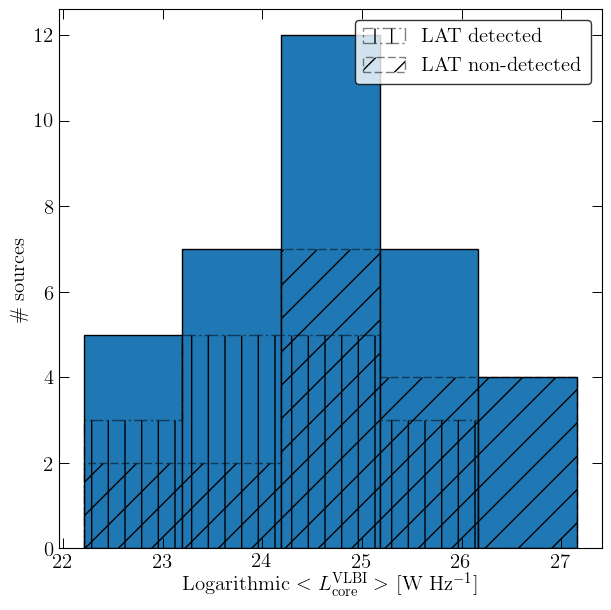 18
VLBI jet flux
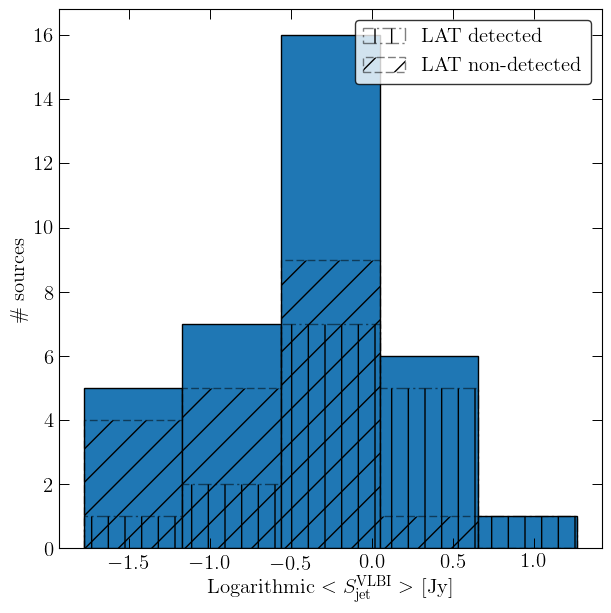 19
Maximum apparent speed
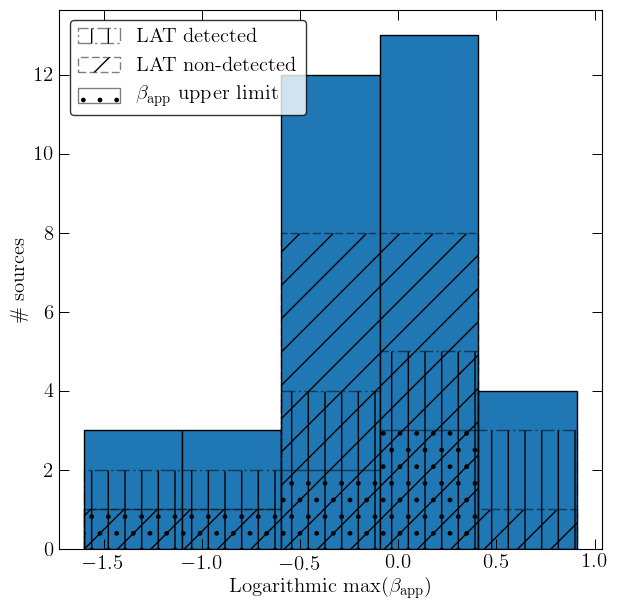 20
VLBI core dominance
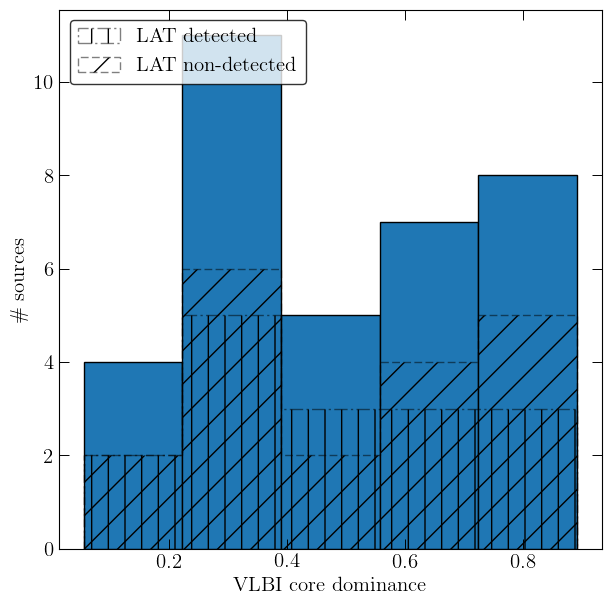 21
LAT flux vs. VLBI core flux
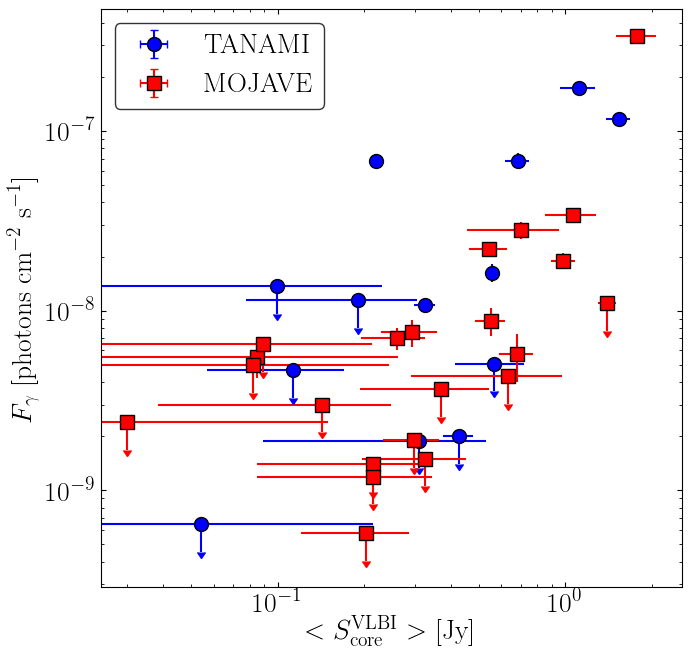 22
LAT flux vs. VLBI jet flux
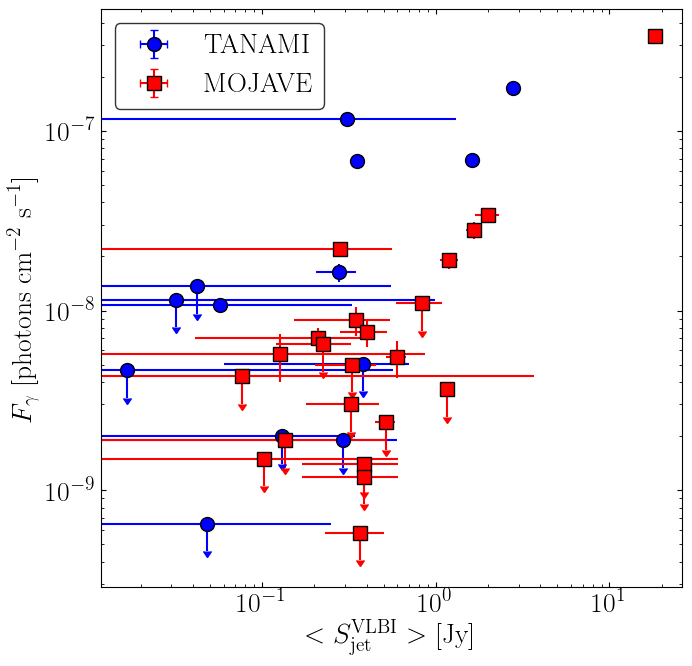 23
LAT luminosity vs. VLBI core luminosity
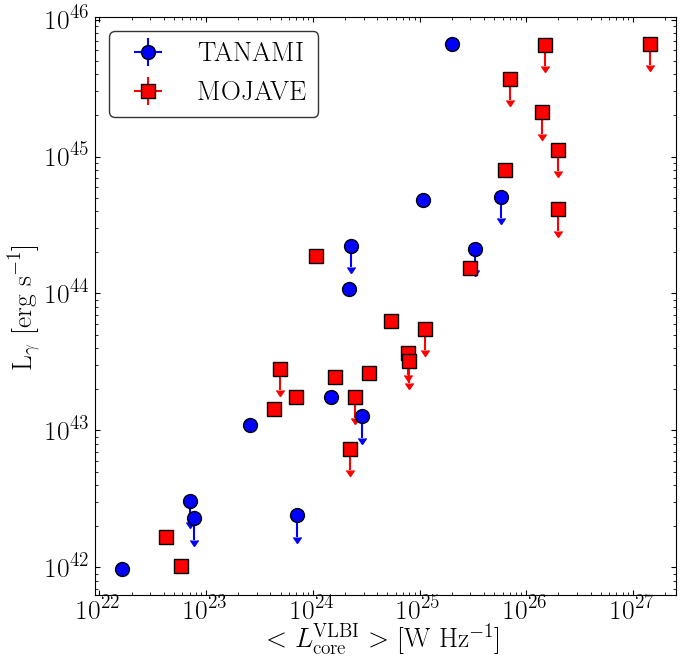 1:1 correlation induced by common redshift dependence
24
LAT luminosity vs. VLBI core dominance
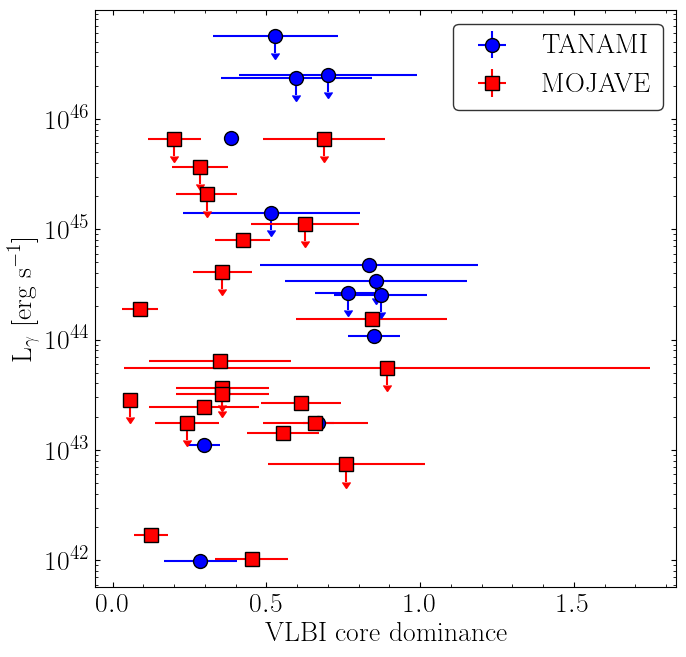 25
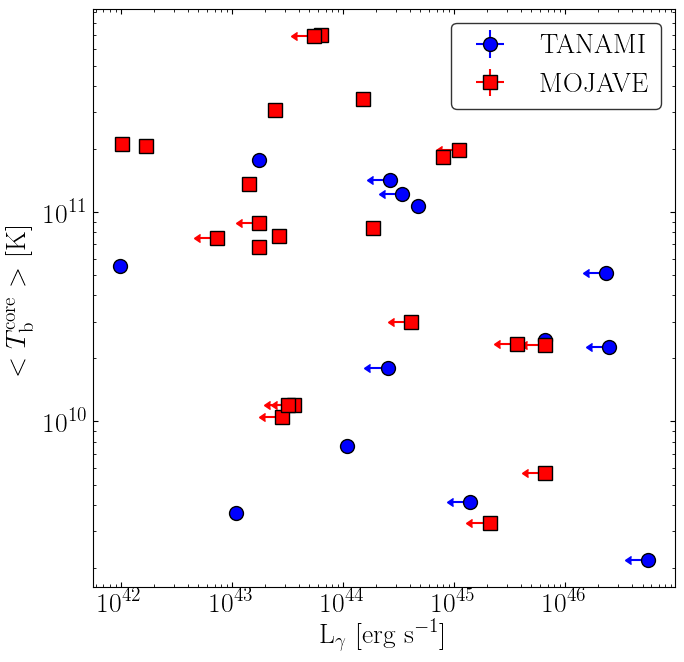 26
Conclusions
Thank you for the attention!
27